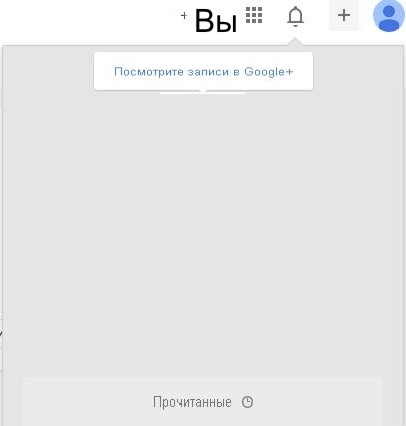 ВАМ СООБЩЕНИЕ
Молодых педагогов с нетерпением ждут в учреждениях образования г. Гомеля и Гомельской области. 
100% выпускников колледжа обеспечиваются первым рабочим местом!
Уважаемый выпускник!
1.
Сейчас ты стоишь перед выбором своей будущей профессии. 
                                           И это непросто!     
      Перед тобой тысячи дорог,  тысячи возможностей  реализовать себя, но тебе необходимо выбрать только одну профессию, с которой  ты  свяжешь свою судьбу. 
      Учитель – это одна из самых важных и творческих профессий.
      Быть педагогом – значит всегда быть полезным обществу, развиваться творчески и видеть собственное отражение в своих учениках. 
      Если ты общительный, открытый и искренний человек, если изобретательность и находчивость не чуждые тебе качества, то получить образование в колледже - это твой ВЫБОР. 
      Именно эту дорогу открывает перед тобой Гомельский государственный педагогический колледж имени Л.С. Выготского, одно из старейших учебных заведений Республики Беларусь. 
      Профессия учителя имеет долгую и славную историю, и ты можешь стать одним из её участником.
Диплом колледжа позволяет выпускнику поступить на сокращенный срок обучения (3 года) в учреждения высшего образования: Белорусский государственный университет, Гомельский государственный университет имени Франциска Скорины, Мозырский государственный педагогический  университет  имени И.П. Шамякина, Белорусский государственный педагогический университет имени Максима Танка.
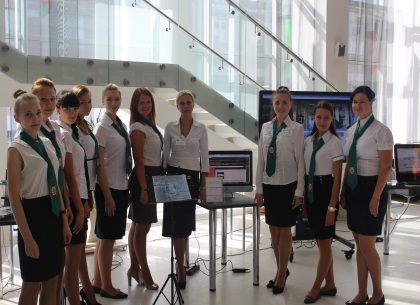 2.
В колледже созданы комфортные условия для учебы и жизни молодых людей – отвечающие современным требованиям аудитории, лаборатория информационных технологий, спортивный, актовый и тренажерные залы, библиотека, здравпункт, кабинет социально-психологической службы и уютные залы студенческой столовой. 
Иногородним учащимся предоставляются места в общежитии.
3.
Учеба в колледже позволяет развивать способности и таланты каждому учащемуся . В колледже действуют творческие коллективы: Народный ансамбль народной музыки и песни «Сустрэча», Народный любительский театральный коллектив «Летуценнікі», Народный любительский коллектив «Музыкальный театр «Sonore», танцевальный и хоровой коллективы, вокальный ансамбль «Арт-вокал»; работают объединение по интересам «Колесо истории», клуб молодых журналистов «Перекресток», кружки декоративно-прикладного искусства, действуют спортивные секции волейбола, баскетбола, тенниса, футбола, эффективно работает научное общество учащихся, ученический профком, первичная организация ОО«БРСМ»,
4.
Специальности
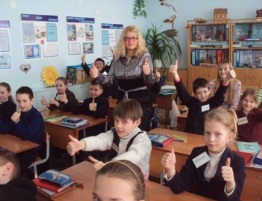 «Начальное образование»
Квалификация - Учитель
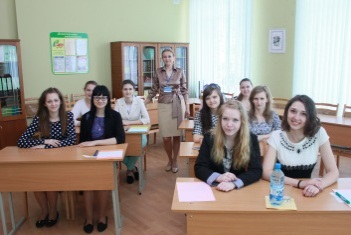 В колледже работают высококвалифицированные, творческие, доброжелательные педагоги, создающие условия для получения качественного профессионального образования.
5.
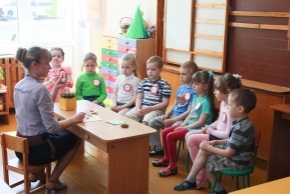 «Дошкольное образование»
Квалификация – Воспитатель дошкольного образования
25% учебного времени в колледже отводится  на педагогическую практику. Со второго года обучения учащиеся имеют возможность апробировать свои силы в роли учителя, воспитателя в детском саду и в оздоровительных лагерях.
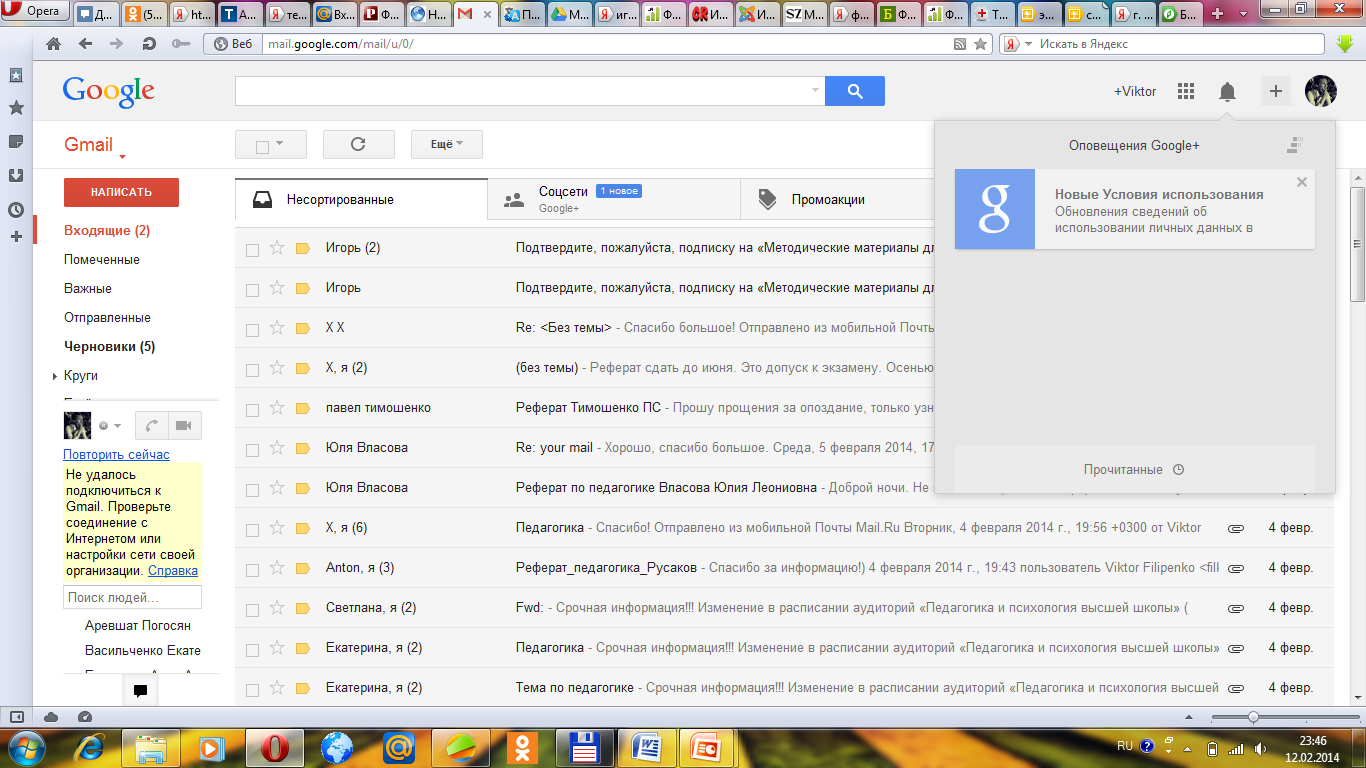 6.
Почему колледж может стать твоим выбором?!
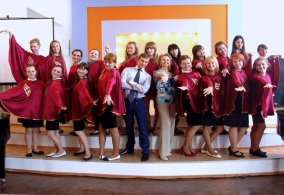 «Музыкальное образование»
Квалификация –  Учитель. Музыкальный руководитель дошкольного учреждения
В период обучения каждый учащийся может стать активным участником волонтерского движения, экологических проектов, молодежно-имиджевых акций 
 и трудовых педагогических отрядов.
7.
Правила приема
МИНИСТЕРСТВО ОБРАЗОВАНИЯ РЕСПУБЛИКИ БЕЛАРУСЬ
ГЛАВНОЕ УПРАВЛЕНИЕ ОБРАЗОВАНИЯ
 ГОМЕЛЬСКОГО ОБЛИСПОЛКОМА
УЧРЕЖДЕНИЕ ОБРАЗОВАНИЯ 
«ГОМЕЛЬСКИЙ ГОСУДАРТСВЕННЫЙ ПЕДАГОГИЧЕСКИЙ КОЛЛЕДЖ ИМЕНИ Л.С. ВЫГОТСКОГО»
Срок обучения 2 года 10 месяцев
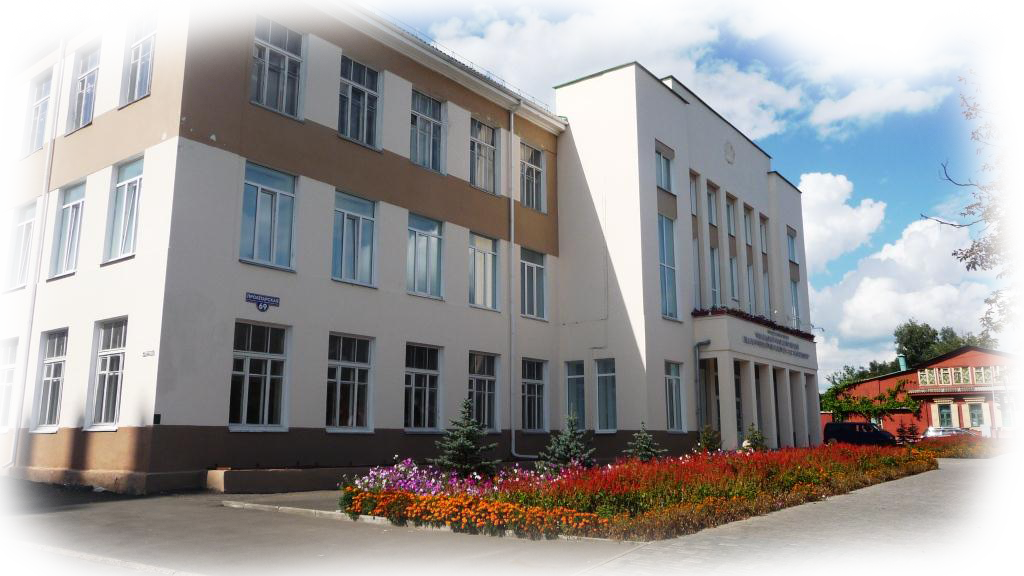 Срок подачи документов с 20.07.2020 г. по 03.08.2020 г.
Поступающие подают в приёмную комиссию колледжа документы:
заявление на имя директора колледжа по установленной форме;
оригиналы документа об образовании и приложения к нему;
медицинскую справку по форме, установленной Министерством здравоохранения;
документы, подтверждающие право абитуриента на льготы при приёме на обучение;
6 фотографий размером 3×4 см;
договор между абитуриентом и заказчиком на целевую подготовку (для абитуриентов, участвующих в конкурсе на целевые места)
документ, удостоверяющий личность, предъявляется абитуриентом лично
АБИТУРИЕНТ - 2020
Гордимся славным прошлым, совершенствуемся в настоящем 
и строим будущее!!!
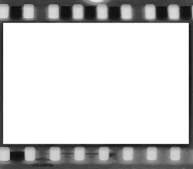 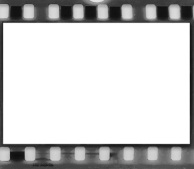 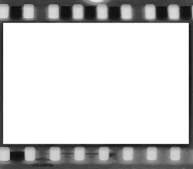 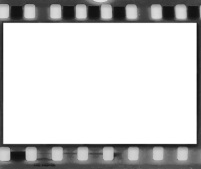 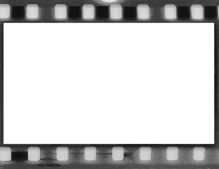 2020
1915
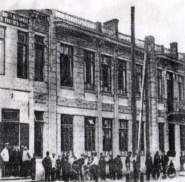 Наш адрес: 246001, Гомельская обл.,     г. Гомель, ул. Пролетарская, 69
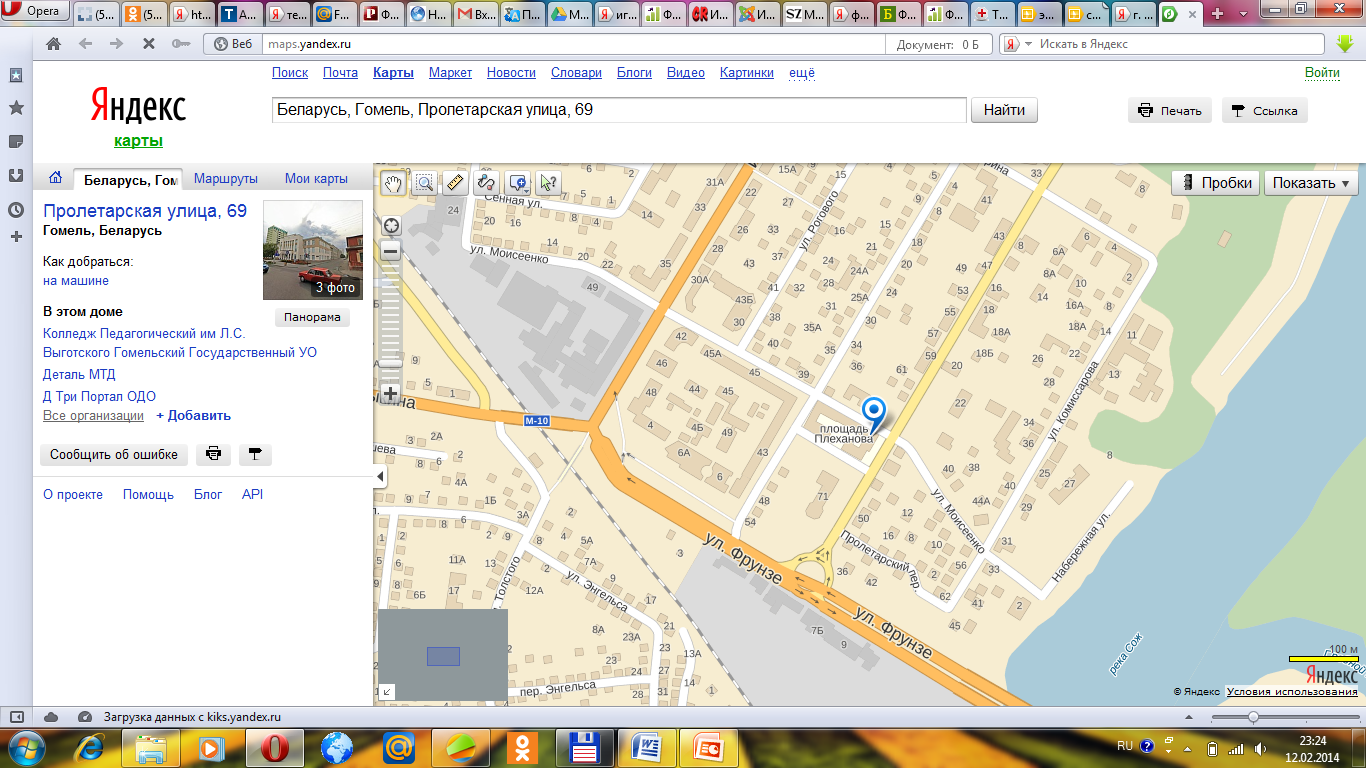 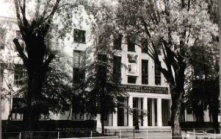 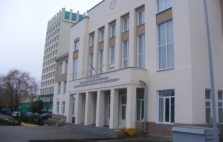 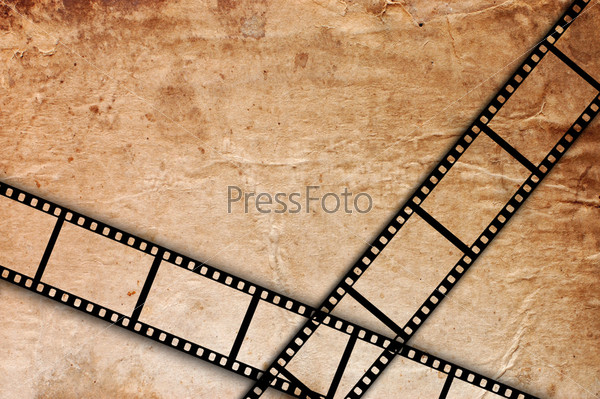 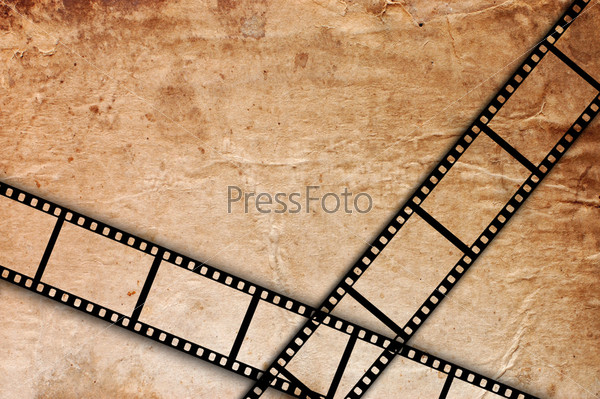 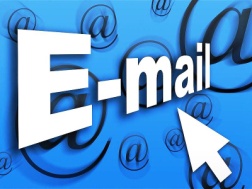 Наш сайт:
 www.gpk.by; e-mail: ped@gpk.by